Let’s sing a chant
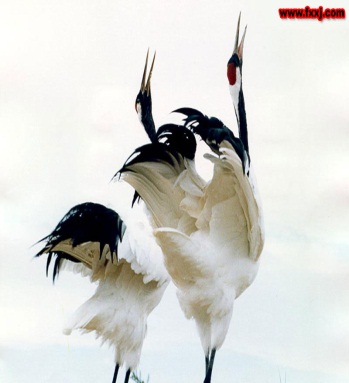 Cranes, cranes, they have long legs
Swans ,swans, they have white feathers
Sparrows, sparrows, they have small wings
Eagles, eagles, they have broad wings
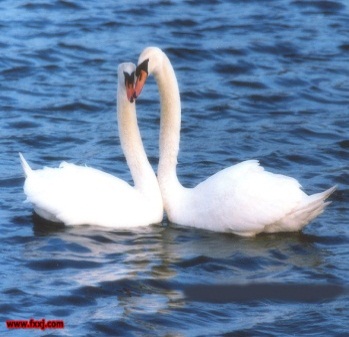 /krein/
/swDn/
/ˈfeðər/
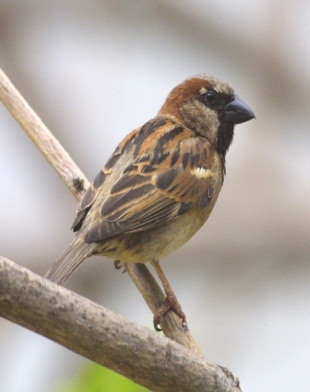 /’spærəu/
/brɔːd/
/wɪŋ/
/’i:gl/
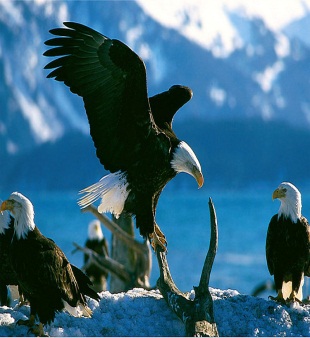 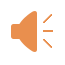 8AU6 Welcome to the unit Birdwatching
Teacher: Fan yingxin
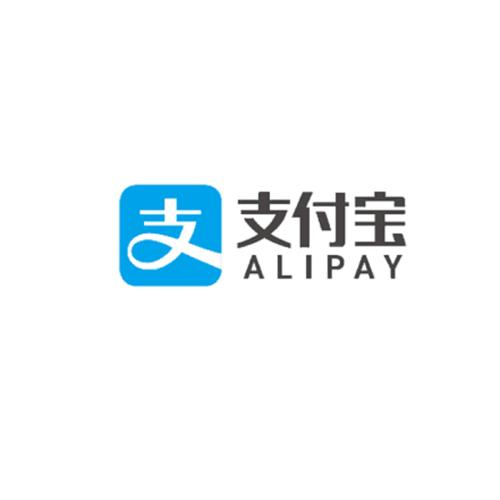 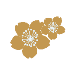 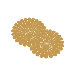 Dear Class 11,
    Do you like to be a birdwatcher?
    Alipay has a new activity in Mayi Forest called Proecting the Reserves.
   I can protect the tigers, lions and some rare animals in  JiaXing reserve. Now, I ‘d like to invite you to join the  Birdwatching Club to protect the Zhalong nature reserve. There we can see  many different kinds of birds like swans, cranes,eagles,sparrows.....
 Yours sincerely
 Miss  Jiang
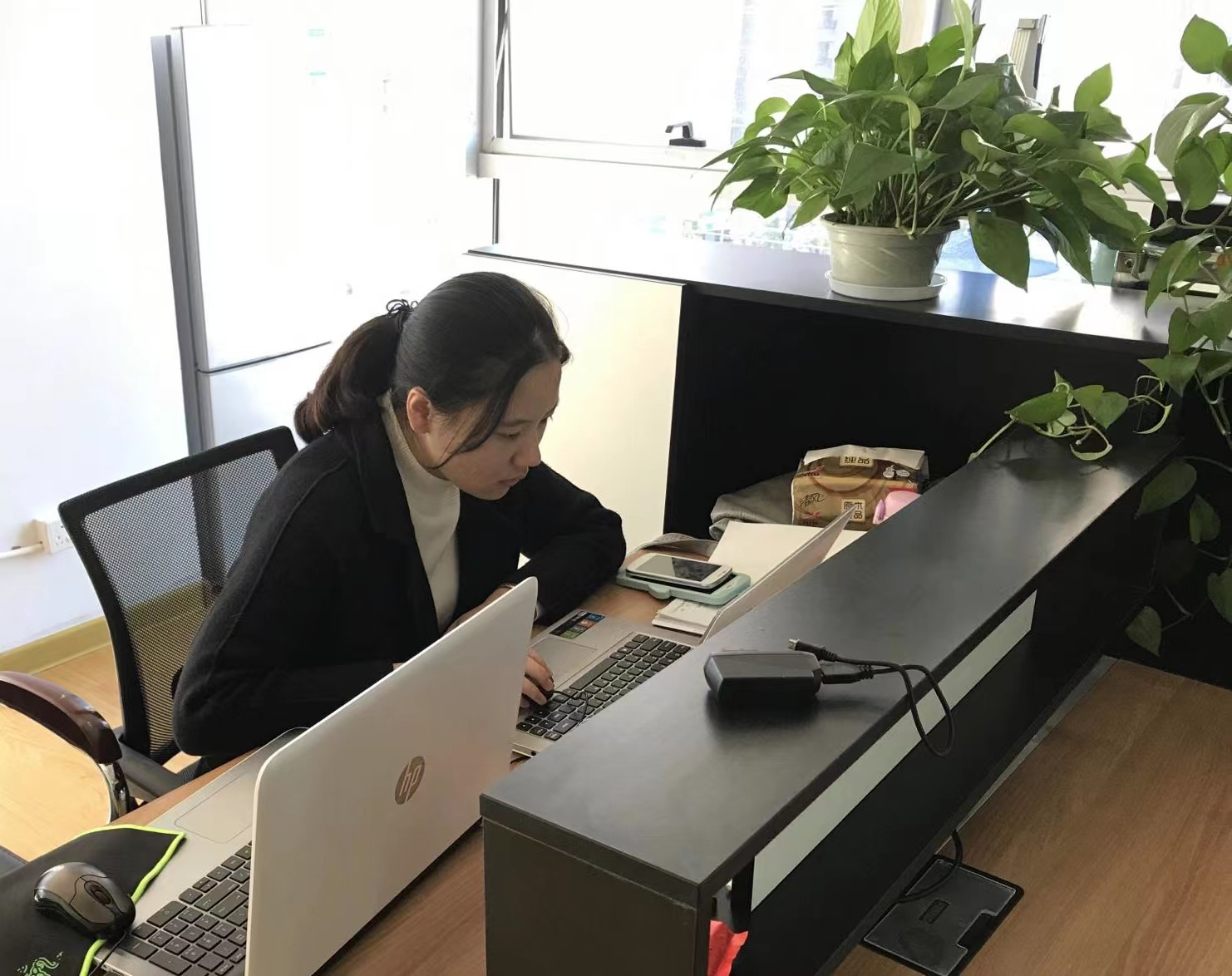 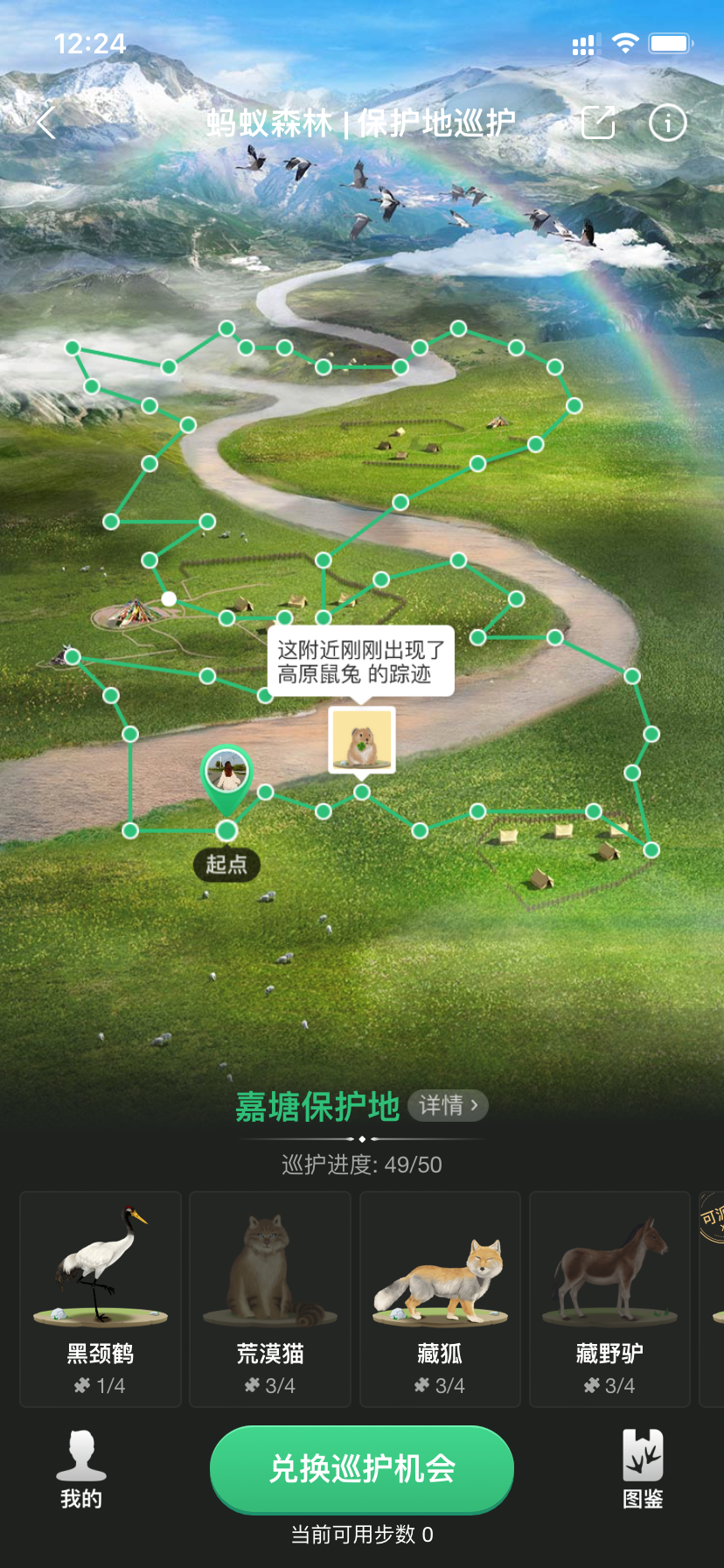 Task1: Join together
Task2: Know more about the birds
Task3: Guess and challenge(挑战)
Task4: Be a nice birdwatcher
Task1: Join Birdwatching together
birdwatcher
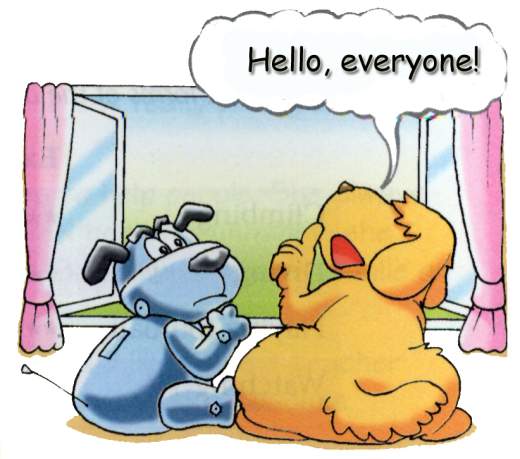 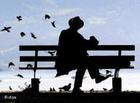 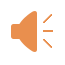 Predict(预测)
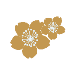 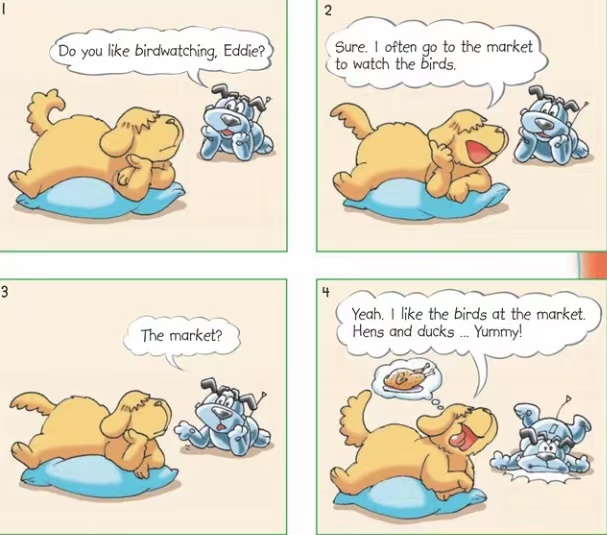 What are they talking about?
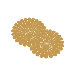 Watch and answer:
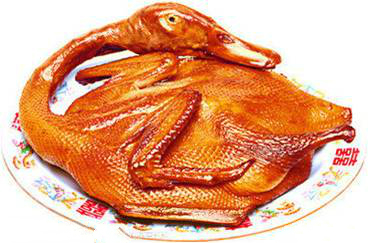 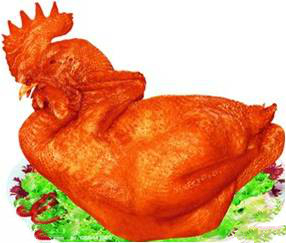 1. Where does Eddie often go to watch birds?

2.What does Eddie like?

3.Does Eddie really like watching the birds?
The market.
He likes hens and ducks.
No.He likes eating them.
Read in pairs(同伴)
and fill in the blanks:
Hobo asks Eddie if he likes ____________. Eddie says that he often goes to the _______ to _______ the birds because the _______ and ______ are ___________. In fact, Eddie doesn’t like birds. He just likes ________ birds and animals.
birdwatching
market
watch
hens
ducks
yummy
eating
Task2: Know more about the birds
Enjoy the video
sparrow
Know the looks of birds
/’spærəu/
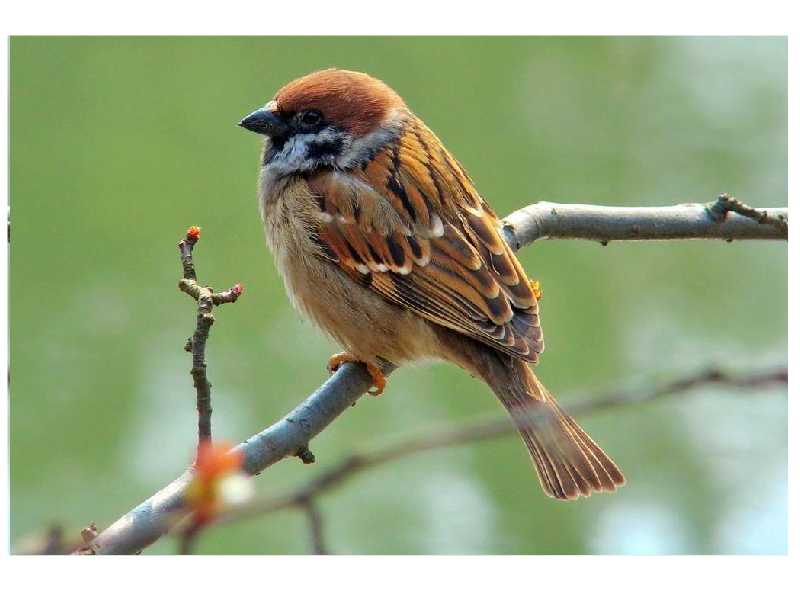 What color are sparrow's feathers?
black and red feathers

b.  brown and grey feathers

c.  white and blue feathers
Sparrows are small and have brown and grey feathers.
It's a ____, because ......
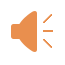 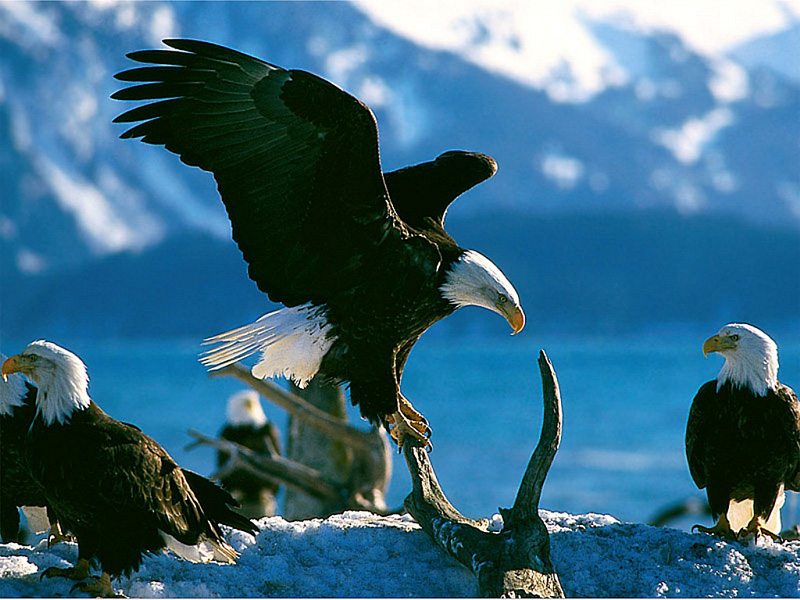 eagle
/’i:gl/
It's an ____, because ......
hooked    beak
[hʊkt]       [biːk]
adj.钩形的    n.鸟喙
broad wings
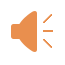 brown feathers
crane
It's a ____, because ......
/krein/
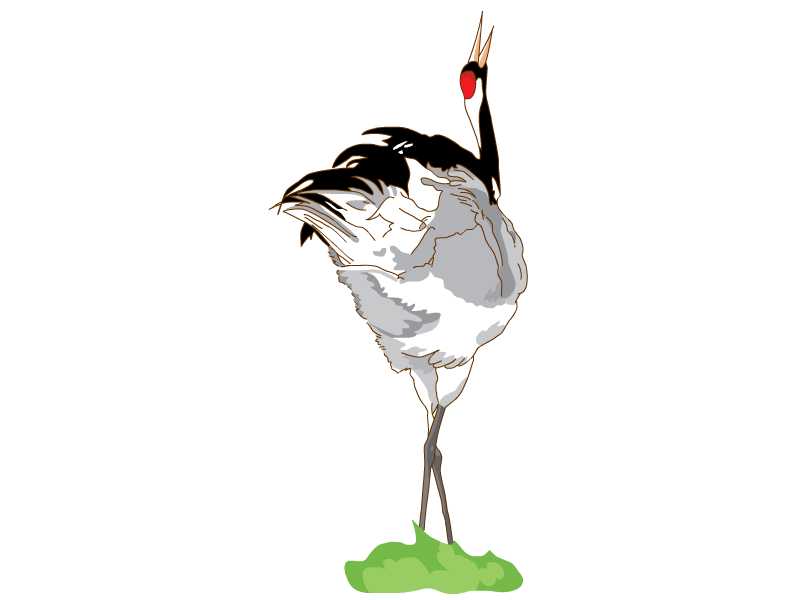 long thin neck
tall
long legs
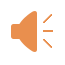 swan
/swDn/
long thin neck
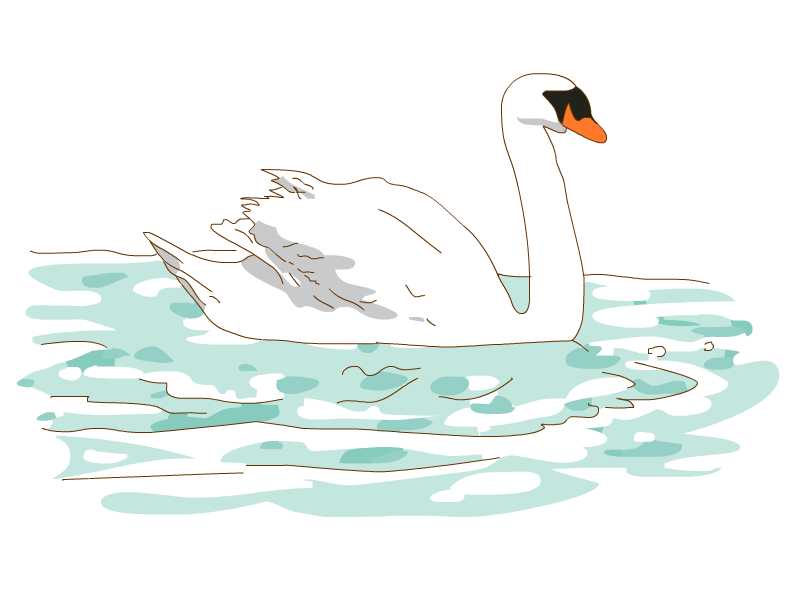 white feathers
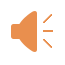 It's a ____, because ......
Match the birds corrtectly(Group work小组核对)
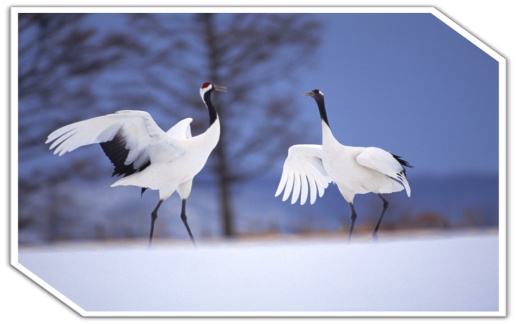 A. broad wings and brown  feathers
1. crane
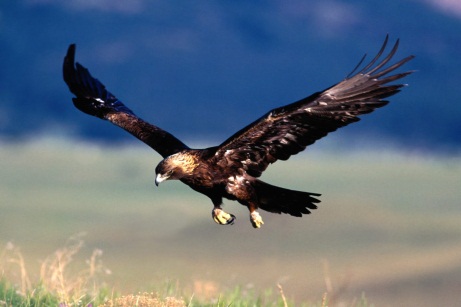 2. eagle
B. white feathers, long thin neck
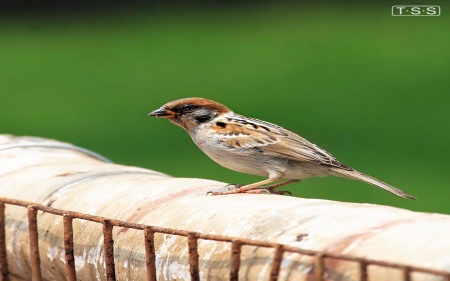 3. sparrow
C. small, brown and grey feathers
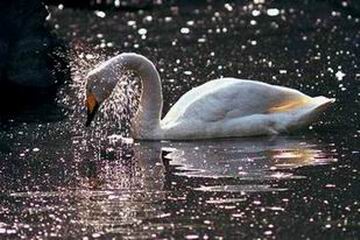 4. swan
D. tall, long legs and long thin neck
Task3: Guess and challenge(挑战)
You describe I guess
(1人描述1人猜)
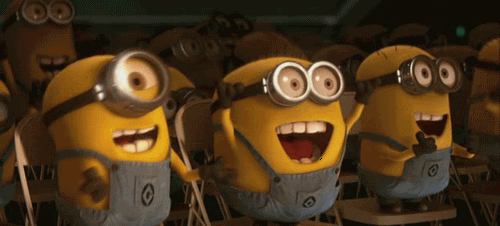 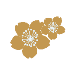 The biggest bird in the world
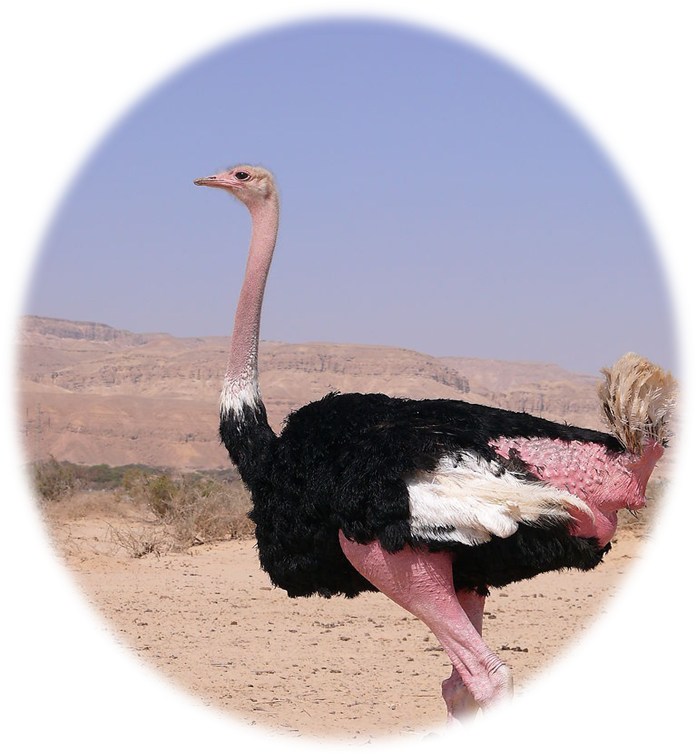 ostrich(鸵鸟)[ˈDstrɪtʃ]
about 2 metres tall
150 kilograms in weight
cannot fly
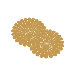 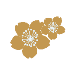 The smallest bird in the world
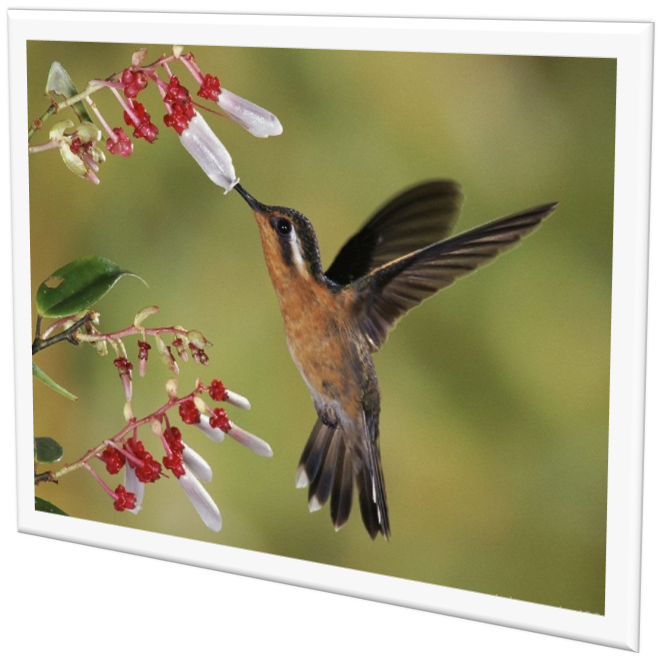 hummingbird(蜂鸟)
[ˈhʌmɪŋbɜːd]
2 grams
2 cm long
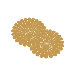 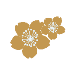 Parrot(鹦鹉)[ˈpærət]
colorful feathers
long tail(尾巴)
speak like people
smart and clever
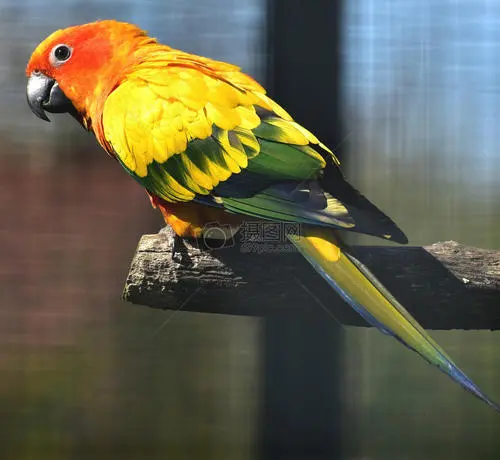 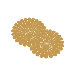 Talk and remember in groups(小组分工记忆)
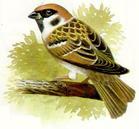 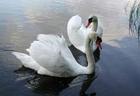 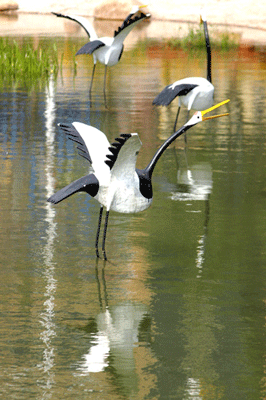 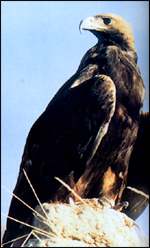 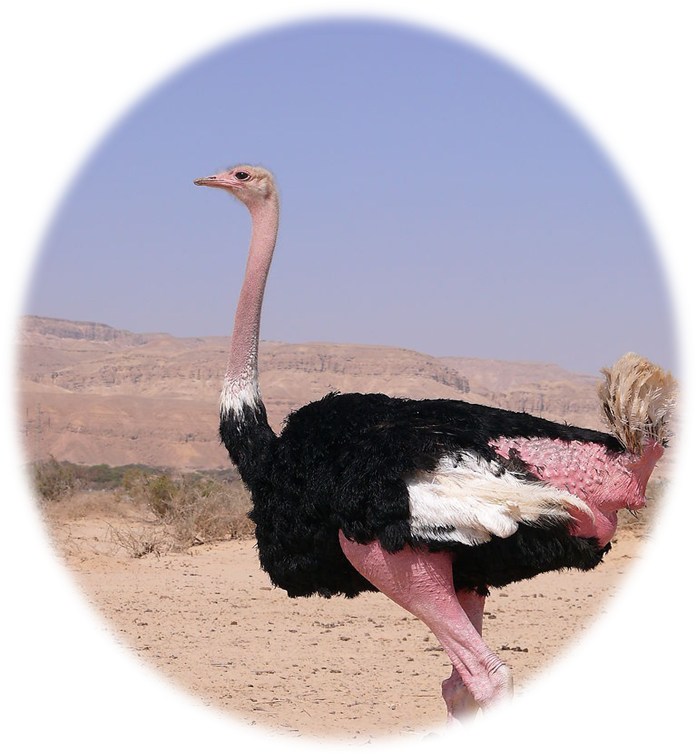 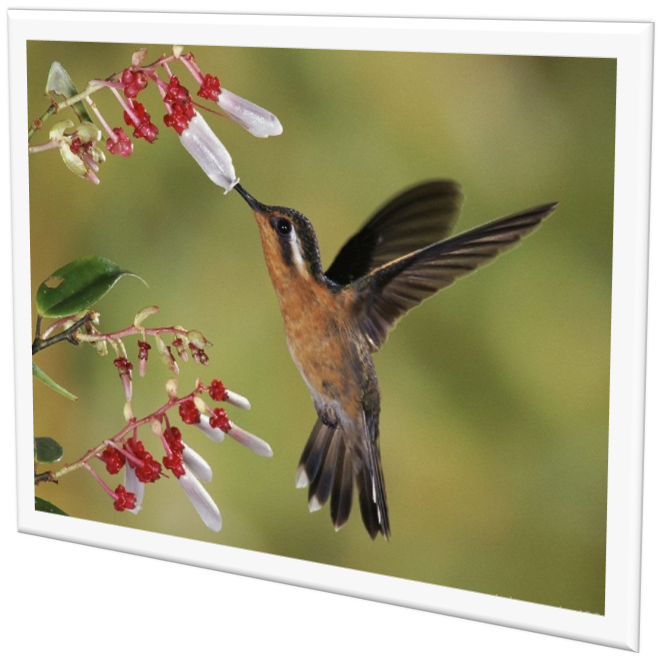 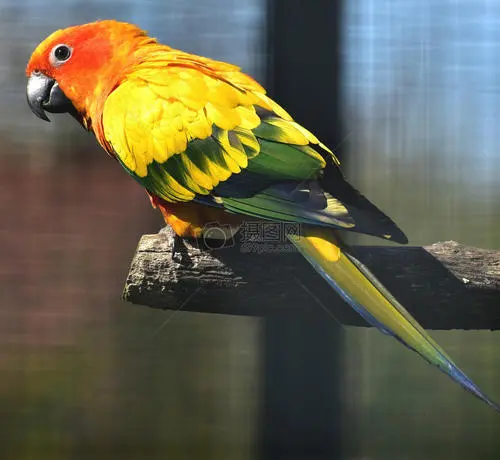 Make up a new chant(Group work 齐唱)
choose 3 your favourite birds
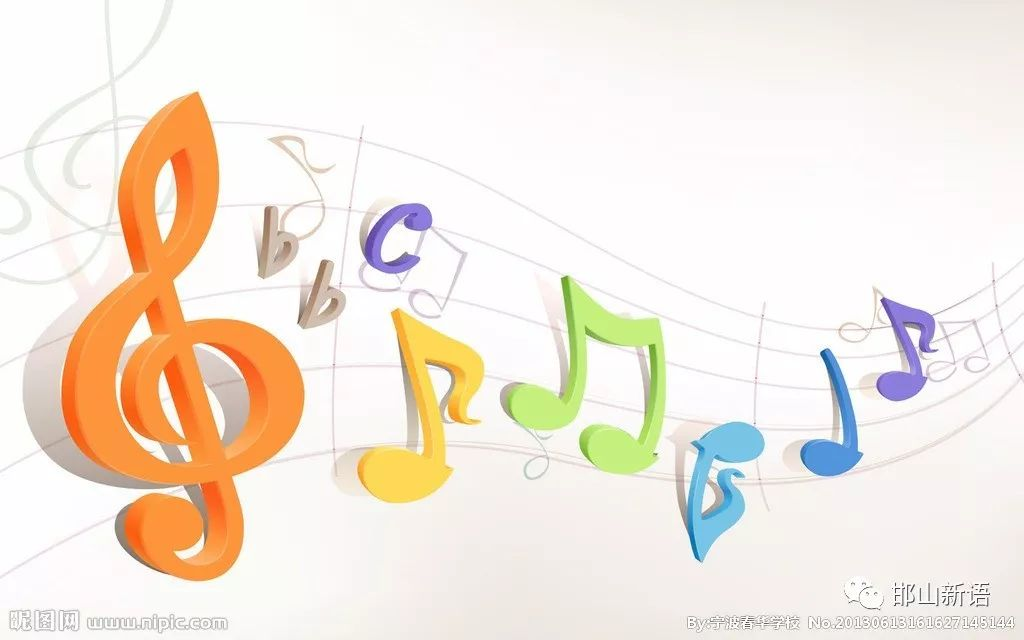 Cranes, cranes,they..
Swans ,swans,they ...
Sparrows, sparrows,they...
Eagles, eagles,they...
Parrots,parrots,they...
Ostriches,ostriches,they...
Cuckoos,cuckoos,they
... ...
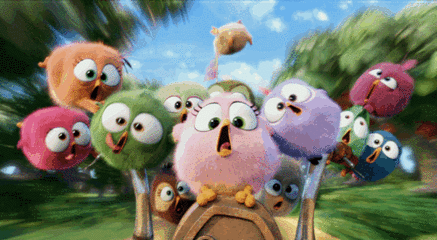 Task3: My favourite bird
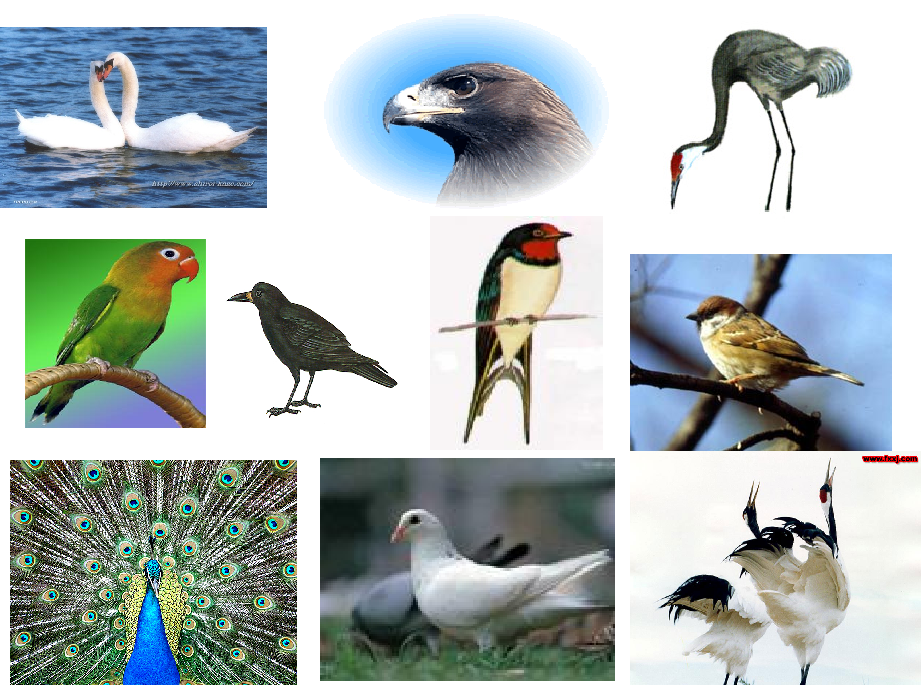 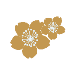 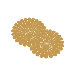 Listen and answer
1.What is Simon’s favourite bird?

2.What do they look like?


3.How many types of cranes are there in the world?
Cranes
They are tall. 
They have long legs ad a long thin neck.
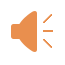 Fifteen. They are rare birds.
[reə(r)] adj.稀有的
Make up a dialugue(Pair work同伴)
A: Which is your favourite bird?
B:  I like … best.
A：Why?
B:  Because they…. How about you?
A: I like ...best. They...
Task4: Be a nice birdwatcher
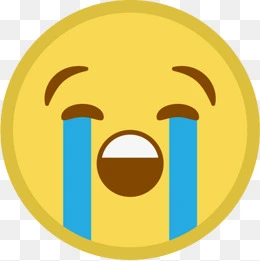 Why?
Birds are in danger!
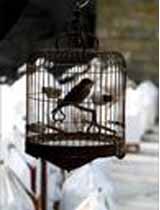 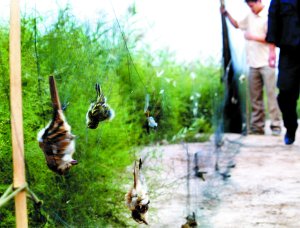 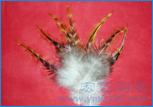 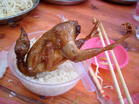 Search and discuss(group work) 小组讨论，一人呈现
Birds are our friends.However,they are facing danger now_________ some people kill some big birds for their fur. Some of them may become dishes ___  the table. What’s worse, people may cut down more trees, so the birds will have no place______   (live).
   What can we do for them?
   First, don’t ______ (catch) or kill them. Second, don’t buy anything made of _______ (feather). When we go_______ (birdwatch), we should stop hunters from ______ (hunt) them. It’s important to protect the lovely birds_______  (make) the world better!
because
on
to live
catch
feathers
birdwatching
hunting
to make
Brainstorming(头脑风暴)
Give more advice(建议)
1. Build more nature reserves.
2. Don’t eat their meat.
3.Ask our government(政府) to make laws to protect them.
  ......
  ......
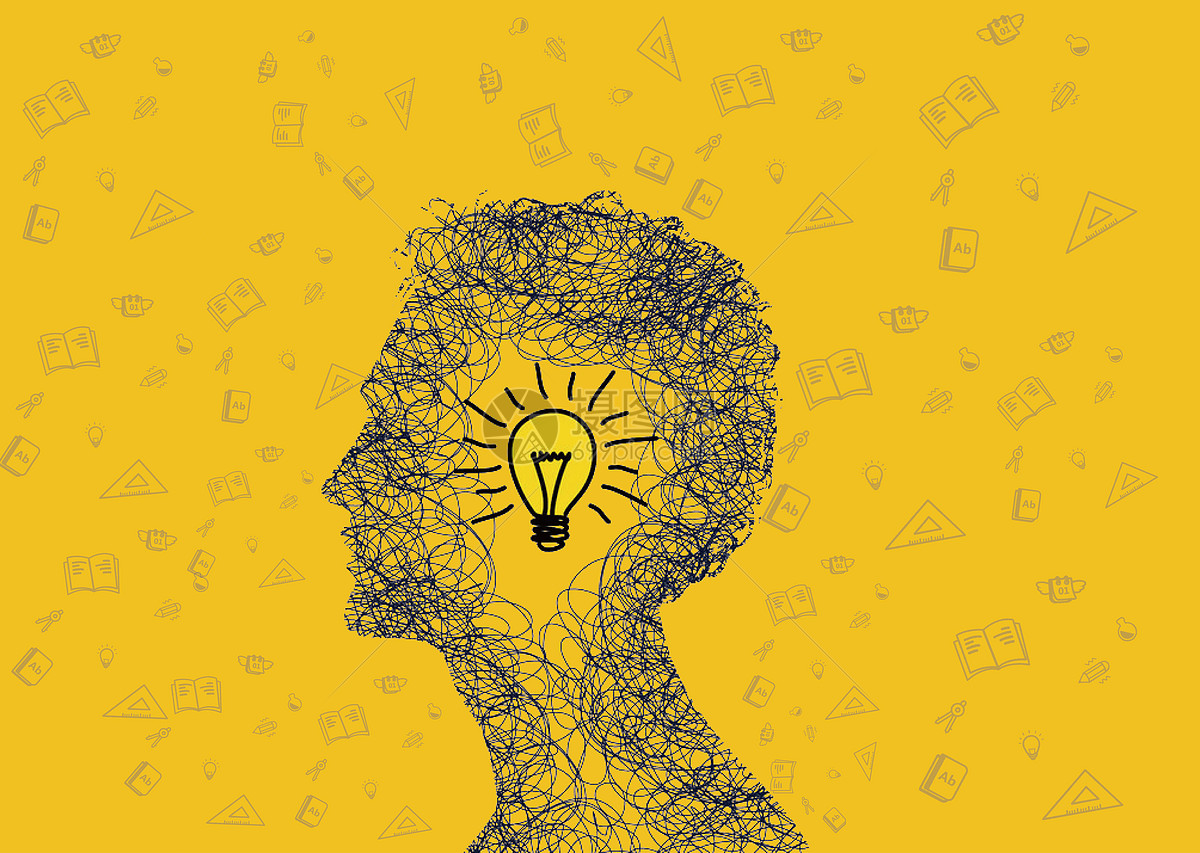 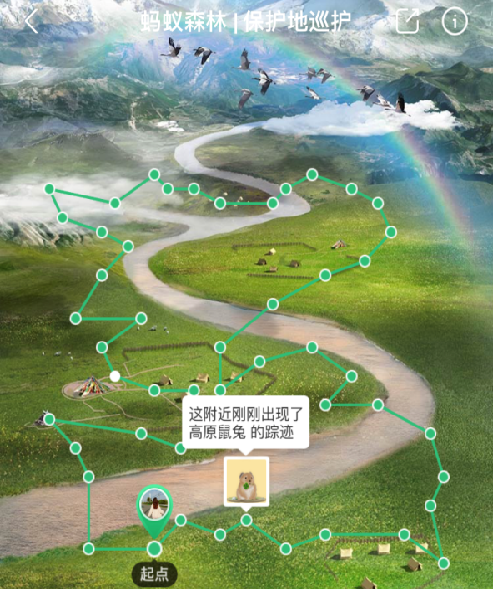 Loving birds is loving nature. 
Loving nature is loving the earth. 
Loving the earth is loving ourselves!
There is still a long way to protect them!
Homework
1.Finish the exercise on the book.
2.Find out more information about the birds on the Internet.
Thanks for listening~